Unit I Portfolio Management
Dr. Pravin Kumar Agrawal
Assistant Professor
Department of Business Management
PhD (Finance)
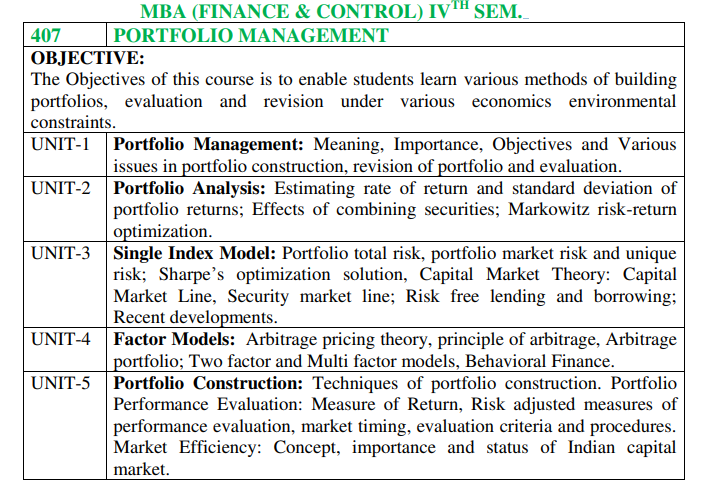 IAPM2021-22,AtulStanleyHermit
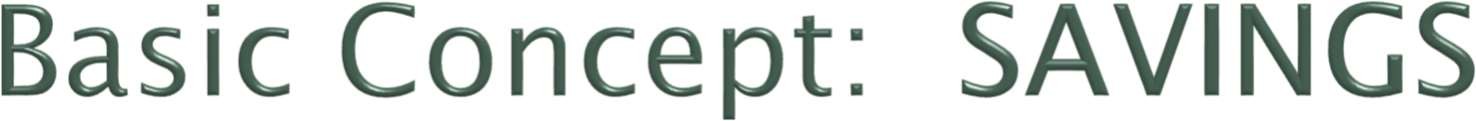 That	part	of	income	which	is	not	consumed,	but  kept away for investment, future consumption;
Requires sacrifice of current consumption.
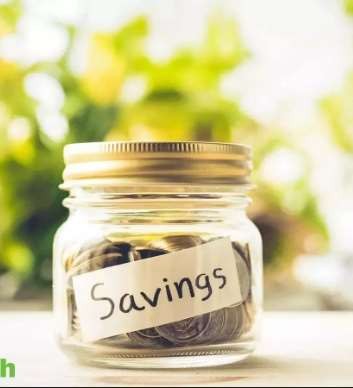 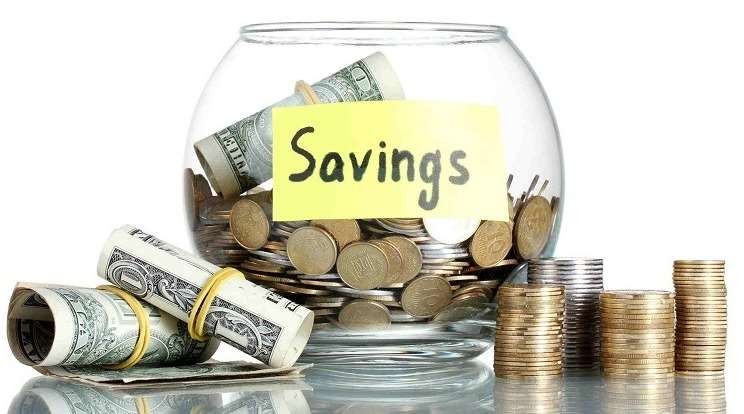 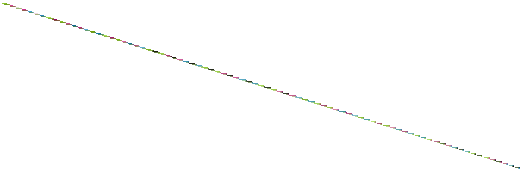 IAPM2021-22,AtulStanleyHermit
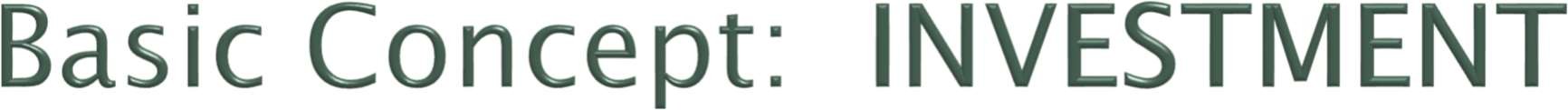 An	individual’s/entity’s	savings	or	surplus	fund,  utilized usually by another for productive purpose;
Usually comprising of a pre-determined / market-  determined return.
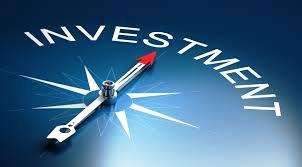 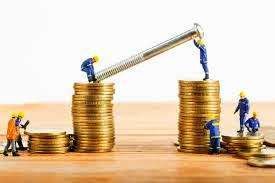 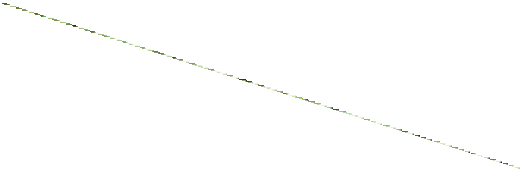 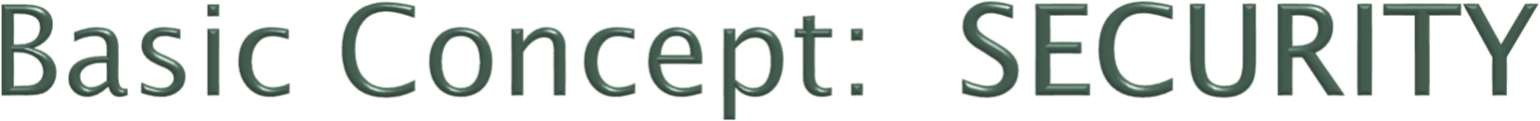 Financial	instruments	enabling	investment	in  financial (mainly capital) markets;
Provide the investor with associated financial rights,  interests
Include	equity	stocks,	debt	securities	(bonds,  debentures), etc.
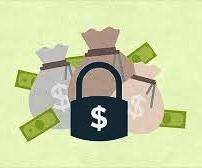 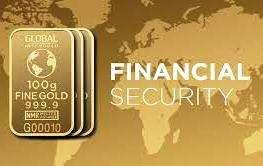 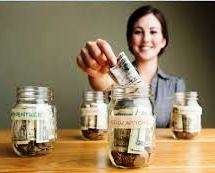 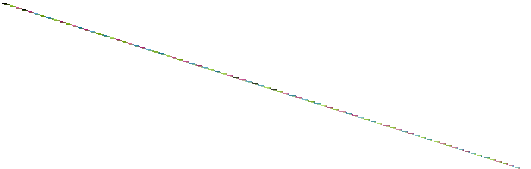 IAPM2021-22,AtulStanleyHermit
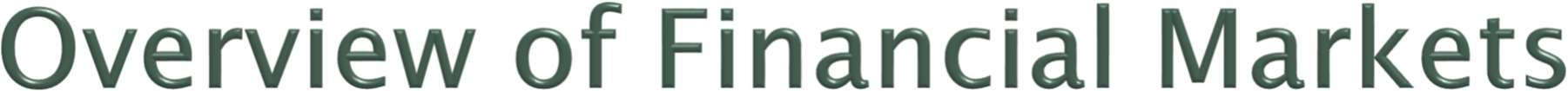 A market where people trade financial securities  and derivatives at low transaction costs.
Comprises of stock/commodity exchanges at a  physical location (such as NYSE, BSE) or primarily an  electronic system (such as NSE, NASDAQ), inter-bank  system and money markets, etc.
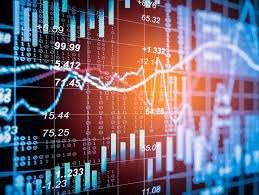 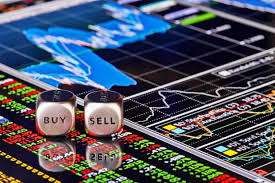 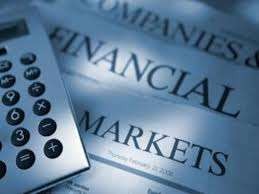 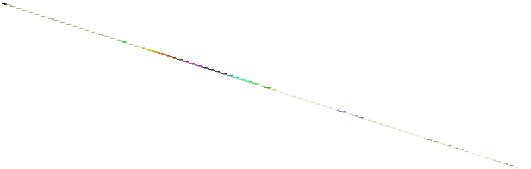 IAPM2021-22,AtulStanleyHermit
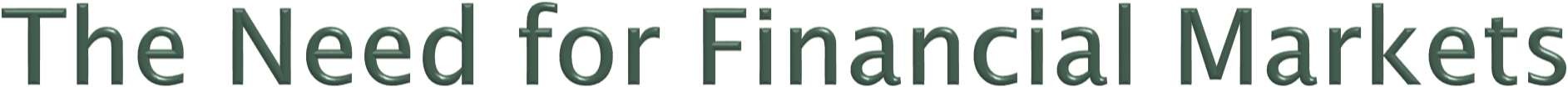 A financial market typically enables flow of funds  from the savers (with surplus funds) to the users  (with fund requirements) for a productive purpose.
Fund users issue securities to get funds.
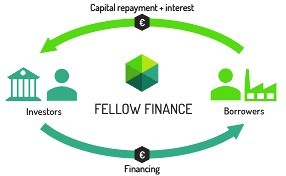 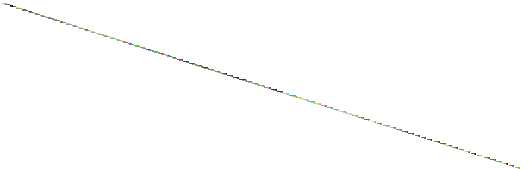 IAPM2021-22,AtulStanleyHermit
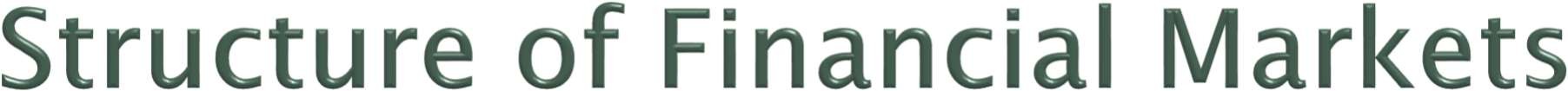 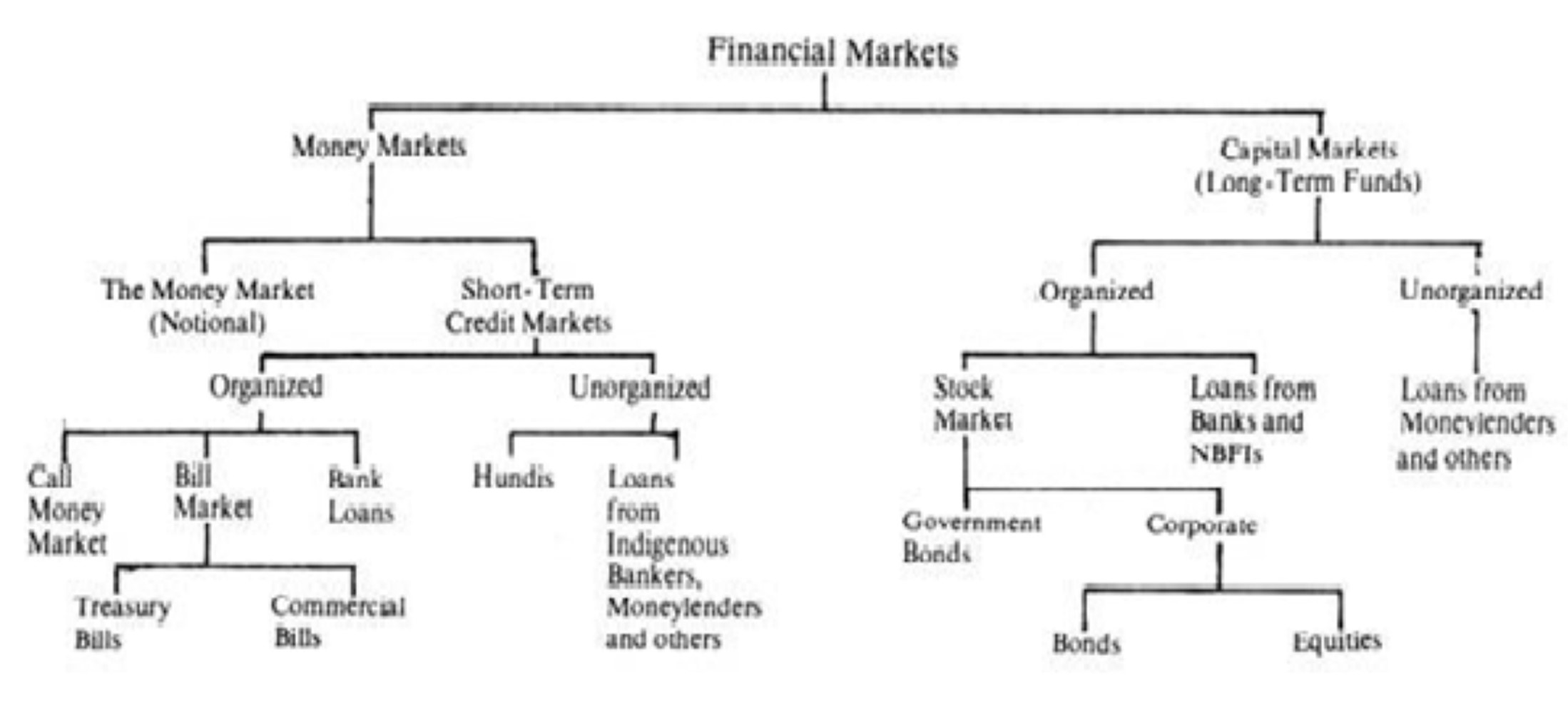 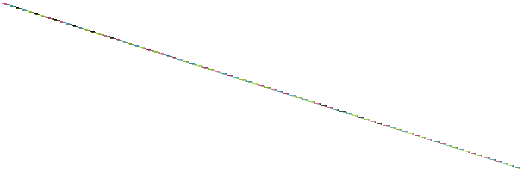 IAPM2021-22,AtulStanleyHermit
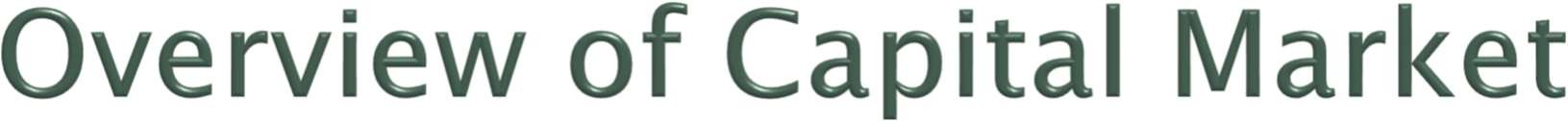 A capital market is a financial market in which long-  term debt or equity-backed securities are bought and  sold;
It is in contrast to a money market where short-term  debt is bought and sold;
It seeks to improve transactional efficiencies as it brings  fund suppliers (mainly banks and individual &  institutional investors, HNIs) together with fund users  (businesses, governments, individuals) thereby  providing a basis for both to exchange securities;
Most common capital markets are the stock market and  the bond market.
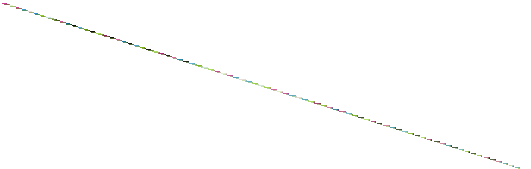 IAPM2021-22,AtulStanleyHermit
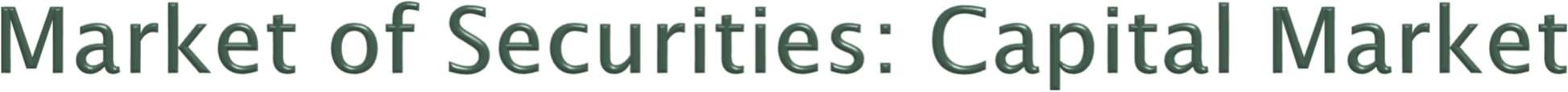 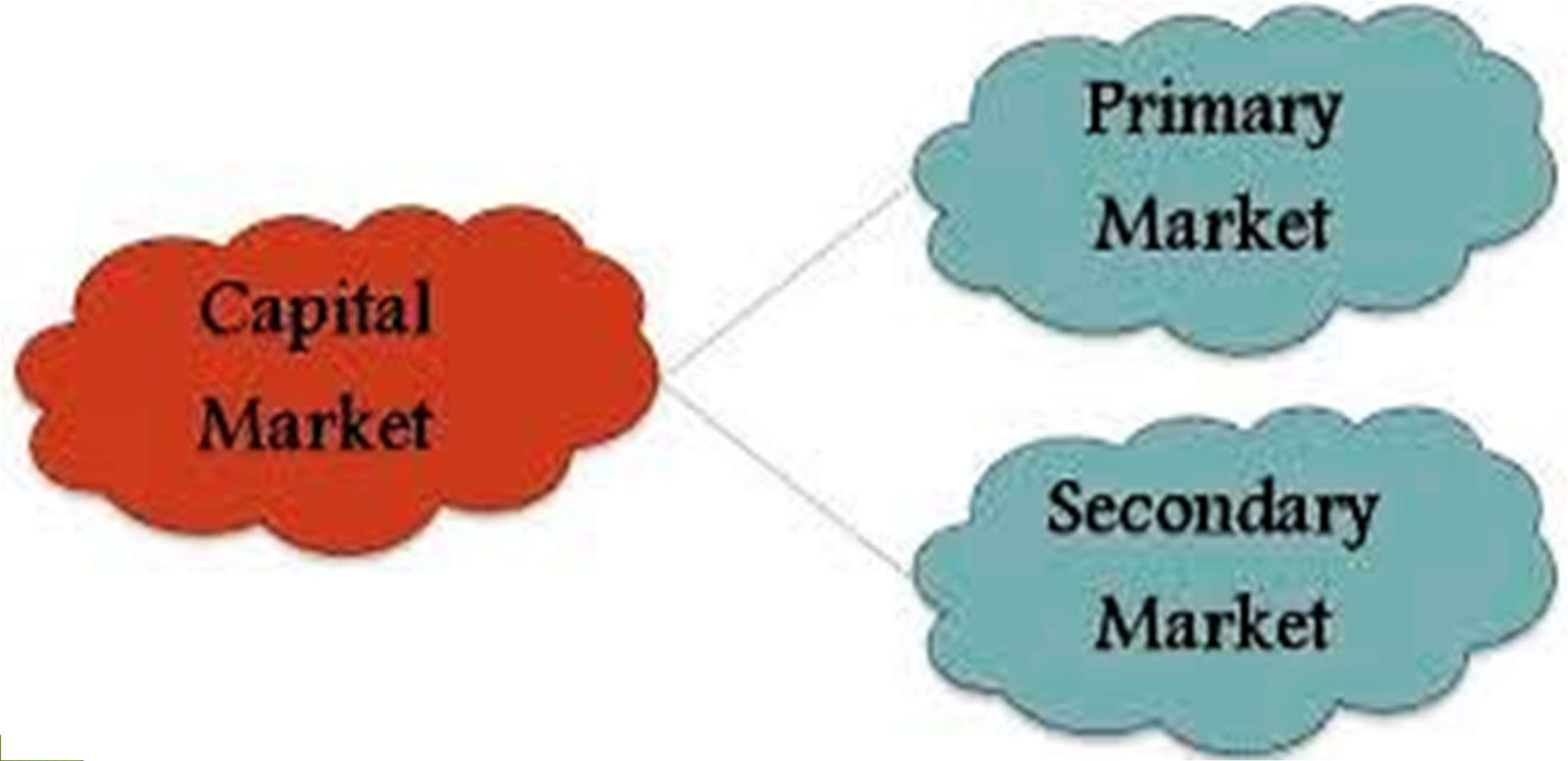 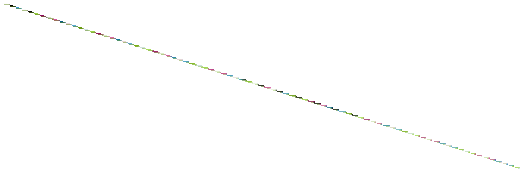 IAPM2021-22,AtulStanleyHermit
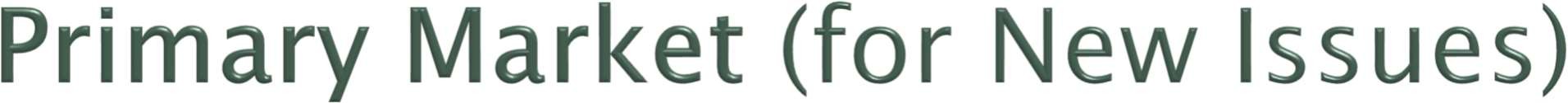 Facilitates the issue of new securities  (equity shares, bonds or mutual fund  schemes) to the investing public;
Usually utilized by public limited  companies, government entities and  mutual fund houses to raise funds via  new securities;
New issues enable expansion of  organization’s operations much  beyond the financial capacities of  founders, private owners.
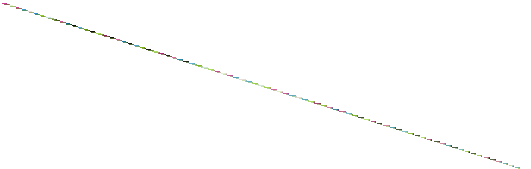 IAPM2021-22,AtulStanleyHermit
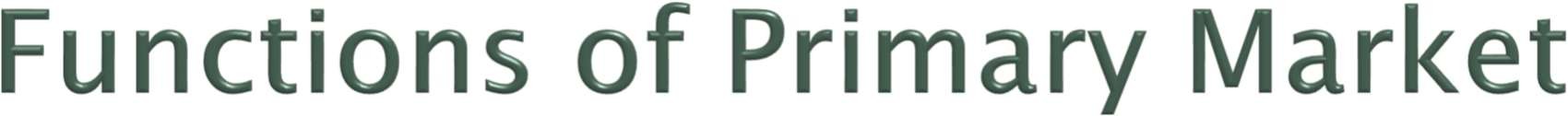 Enables origination & analysis of new issue  proposal;
Enables issue of new securities to public for the  first time;
Enables capital formation by channelizing funds  from the savers (individual, non-individual and  institutional investors) into productive investments;
Enables proper distribution of a new issue of  securities;
Enables underwriting of security issue to ensure the  much required capital formation.
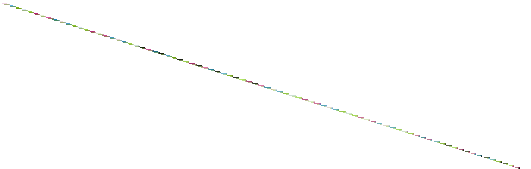 IAPM2021-22,AtulStanleyHermit
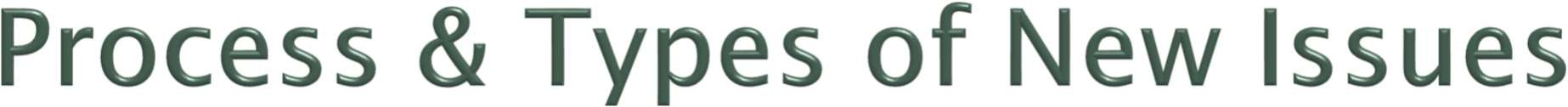 New Issues are managed as:
Fixed Price Issues
Book Building Issues
Main Type of New Issues are:
Initial Public Offers (IPOs)
Further Public Offers (FPOs) incl. Rights Issue
IAPM2021-22,AtulStanleyHermit
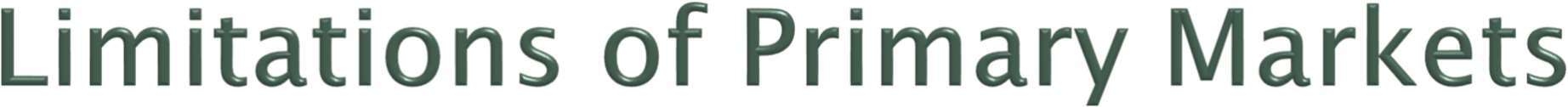 New issue process is tedious and expensive, with  commitment of considerable efforts & financial  resources;
New issue of a security needs to mandatorily  comply with stringent regulatory requirements &  are subject to restrictions;
Subscription response to a new issue (& hence its  success/failure) is mainly dependant on the  prevailing market, economic & political conditions.
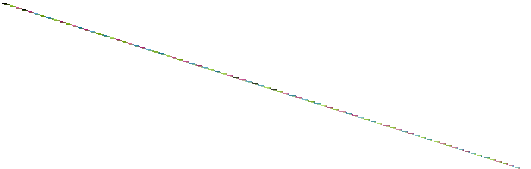 IAPM2021-22,AtulStanleyHermit
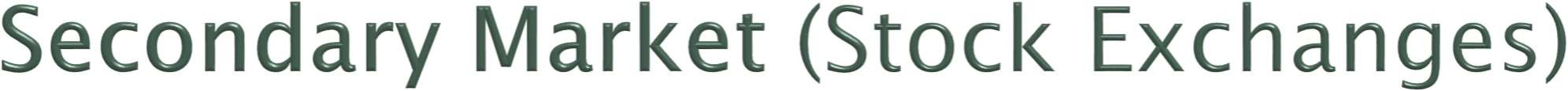 Facilitates the trading (or purchase & sale) of listed  securities (or commodities) on a regular basis;
Traded securities can include equity shares, bonds  and debentures, etc. that are issued by corporate  business entities, government / quasi-government  entities and public sector organizations.
IAPM2021-22,AtulStanleyHermit
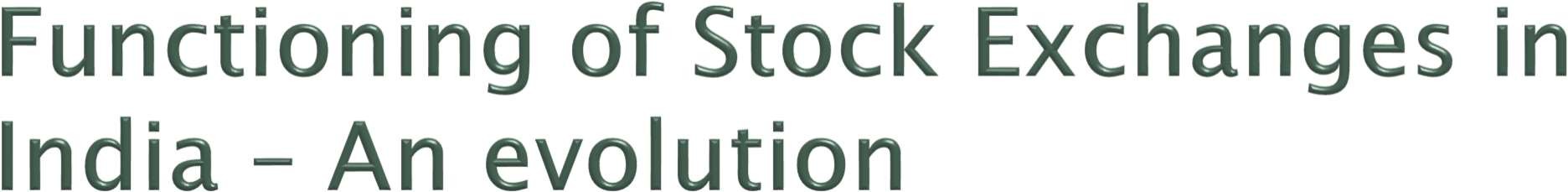 Creation of liquidity for investor to sell/purchase on a  regular basis.
Clearing & Settlement of securities in dematerialized  format, different to earlier physical format of  securities.
Anonymous transactions for purchase and sale of  securities.
Trading information displayed on electronic display  terminals at exchanges and via the internet.
Highly specialized points of investment which follow  well established guidelines in security trading.
Enable securities exchange at low transactional costs
with real time information.
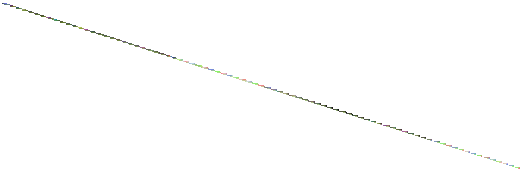 IAPM2021-22,AtulStanleyHermit
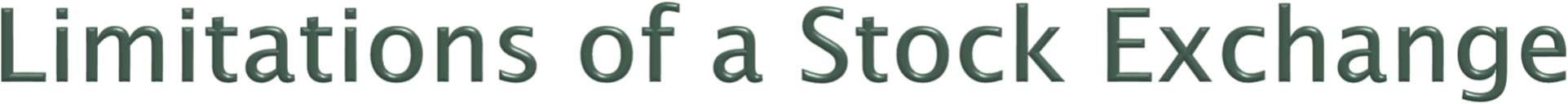 Only the listed securities listed at a stock exchange  can be traded at it.
Purchase & sale of securities can be done only  through SEBI registered brokers who are members of  the stock exchange.
The party interested in securities trading needs to  mandatorily have an identified dematerialized account  and a bank account to be able to give / take the  delivery of securities / money.
Stock exchanges can have automated limits on value  of securities traded.
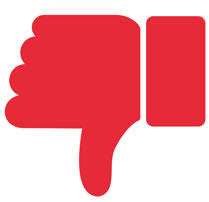 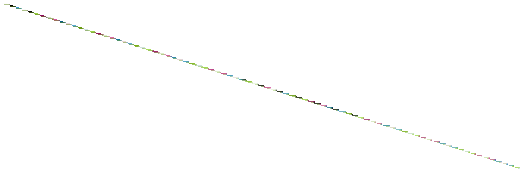 IAPM2021-22,AtulStanleyHermit
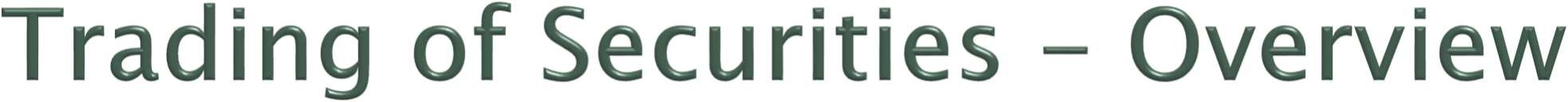 A stock is ‘sold’ at the ‘Bid Price’, while it is ‘bought’ at  the ‘Ask Price’.
‘Ask-Bid Spread’ is difference between the Ask & Bid  prices.
A trading transaction is executed as per the rule of the  best buy order being matched with the best sell order...  The best buy order is the one with the highest price and  the best sell order is the one with the lowest price.
Orders lying unmatched in the system are 'passive'  orders and orders that come in to match the existing  orders are called 'active' orders.
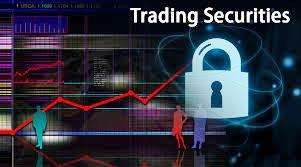 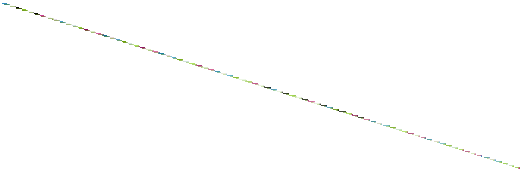 IAPM2021-22,AtulStanleyHermit
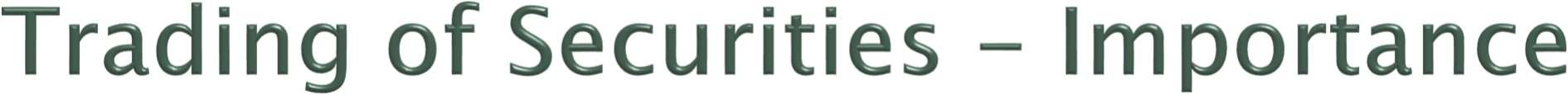 Securities trading enables the  important stock exchange function to  provide investment liquidity.
Demand and supply economics in the  capital markets assist in price  discovery.
Trading forms the main basis of the  capital formation at the capital  markets.
Active trading enables lower  transaction costs due to the high  volume of transactions.
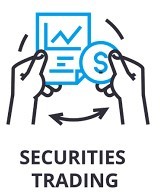 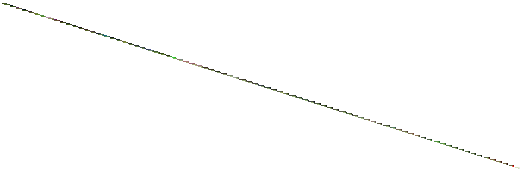 IAPM2021-22,AtulStanleyHermit
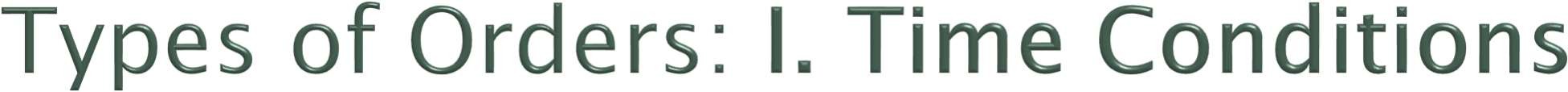 Immediate or Cancel (IOC) Order: allows Trading  Member to buy/sell a security as soon as order is  released into the market; failing which the order will  be removed from market. Partial match of order is  possible, with unmatched portion cancelled  immediately.
Day Order: is valid for the entire day on which it is  entered. If the order is not matched during the entire  day, it is automatically cancelled at trading day end.
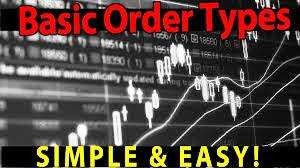 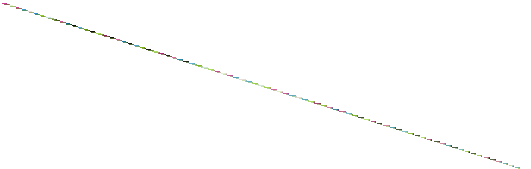 IAPM2021-22,AtulStanleyHermit
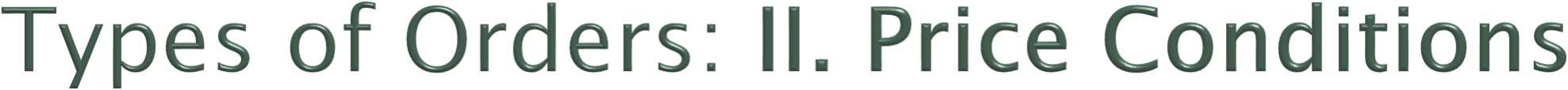 Market Order: is the order to purchase/sell securities  (equity shares) immediately at current market price.  A market order gets executed immediately at the  stock exchange at prevailing market price, thus  guarantying order execution but not the price;
Limit Order: is an order to buy/sell a security at a  specific price or better. A buy limit order can only be  executed at limit price or lower, and a sell limit order  can only be executed at limit price or higher.
Stop Loss Order: is an order to buy or sell a security  once its price reaches the specified price, known as  the stop price. When the stop price is reached, a stop
order becomes a market order.

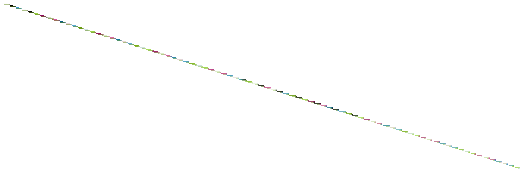 IAPM2021-22,AtulStanleyHermit
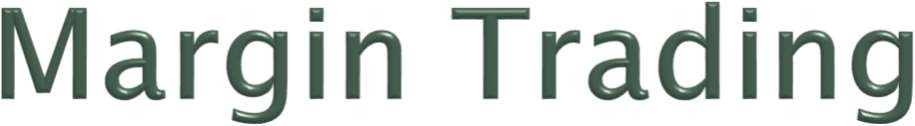 Margin trading involves borrowing money to buy  securities. The practice includes buying an asset  where buyer pays only a percentage of asset's value  and borrows the rest from a bank/ broker.
Broker acts as a lender with the collateral security  here usually being the securities held in the buyer’s  demat account. It can also be the non-allocated credit  balance on the trader’s bank account.
Margin Trading usually enables active trading of  securities where main objective is to earn profits from  the transaction and not to purchase/sell the security
Enables the important concept of ‘Margin Call’ to  ensure maintenance of margin account balance.
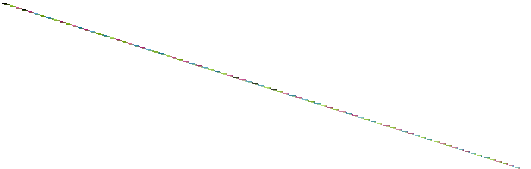 IAPM2021-22,AtulStanleyHermit
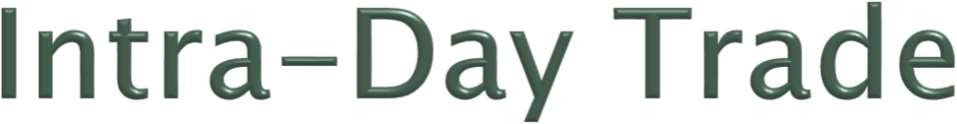 Intra-day trading involves buying and selling of  securities in one single trading session (i.e. within  the same trading day).... It is the trading done within  the trading hours of the same day.
The profit/loss from the same-day trade is decided  at the time of squaring-off/closure of trade position.
In an Intra-day trade, the requirement/commitment  of delivery of the security does not arise.
In India, Intra-day trading is enabled mainly on the  basis of the concept of margin trading.
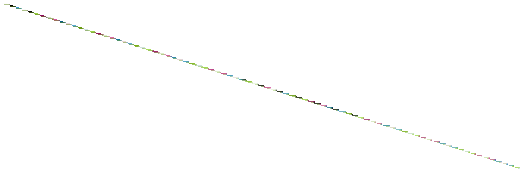 IAPM2021-22,AtulStanleyHermit
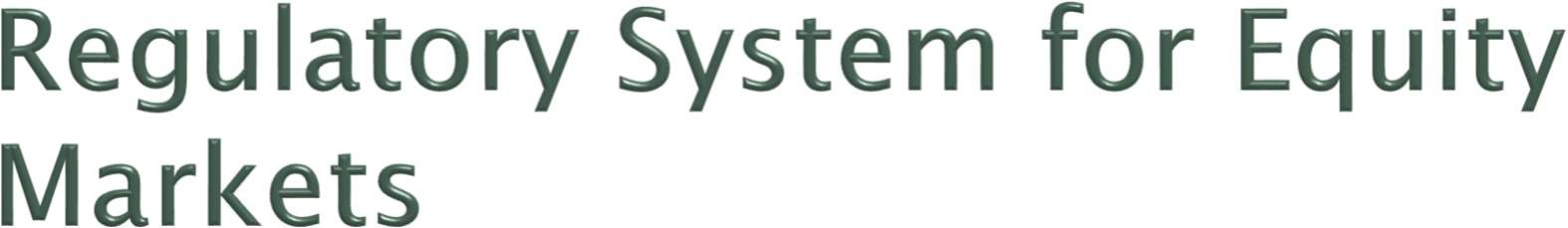 In India, the Securities and Exchange Board of India  (SEBI) is the regulatory authority established under the  SEBI Act 1992 and is the principal regulator for capital  markets (mainly comprising of Stock Exchanges) in  India. SEBI’s primary functions include:
Protecting investor interests,
Promoting and regulating the Indian securities markets.
All financial intermediaries that are permitted by their  respective regulators to participate in the Indian capital  markets are governed by SEBI regulations, whether  domestic or foreign.
Foreign Portfolio Investors are required to register with  DDPs (designated depository participants) in order to  participate in the Indian securities markets.
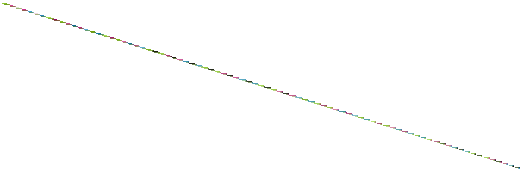 IAPM2021-22,AtulStanleyHermit
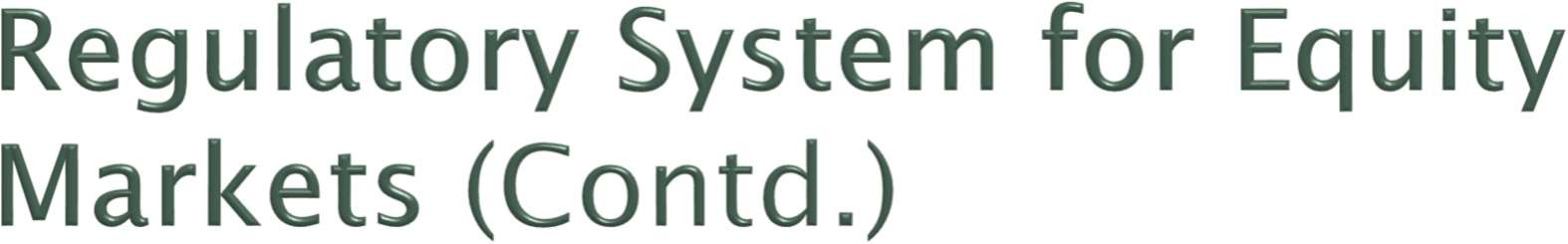 Apart from SEBI as the regulator, the Indian Capital  Markets are monitored by the Ministry of Finance and  The Reserve Bank of India.
The Ministry of Finance monitors the markets through  the Department of Economic Affairs (DEA) - Capital  Markets Division. The division is responsible for  formulating the policies related to the orderly growth  and development of the securities markets (i.e. shares,  debt and derivatives markets) as well as protecting the  interest of the investors. In particular, it is responsible  for:
Institutional reforms in the securities markets,
Building regulatory and market institutions,
Strengthening investor protection mechanism, and
Providing	efficient	legislative	framework	for	securities  markets.
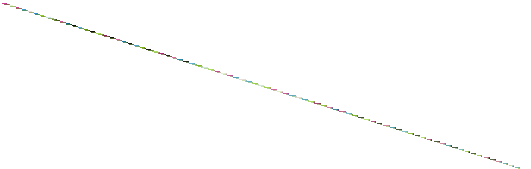 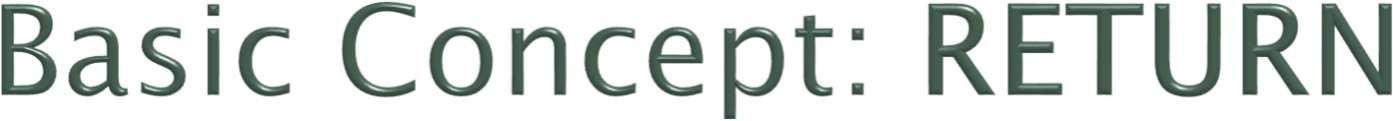 Return on investment is the money earned / received on  an investment by the investor.

It is the money made (or even lost) in an investment.

Usually	expressed	as	a percentage	of	the	original  investment amount.
RETURN…
Return on a financial asset, generally, consists of two components. The principal component of return is the periodic income on the investment, either in the form of interest or dividends. 

The second component is the change in the price of the asset— commonly called the capital gain or loss. 

This element of return is the difference between the purchase price and the price at which the asset can be or is sold. The price change may bring a gain or a loss as it may be in any side.
Holding Period
A holding period is the time period for which the investor holds on to the asset or immovable property. It is also calculated as the time between the purchase and sale of a security. 

In other words, a holding period is the amount of time the investment is held by an investor, or the period between the purchase and sale of an asset or a security.
Holding Period Return
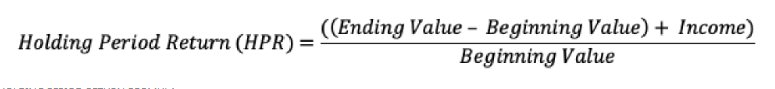 Numerical 1
Infosys share’s price on June 10, 2019 is Rs. 900 (Pt–1) and the price on July 9, 2020 (Pt ), is Rs. 950. Dividend received is Rs. 76 (D). Determine the rate of return
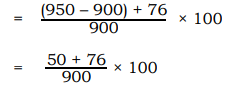 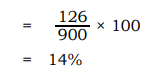 RISK
Risk is the probability of getting return. It is measured in terms of deviation between actual return and expected return. 

Return is the outcome of an investment. 

All investment assets have some amount or type of risk associated with them. Even the bank fixed deposits perceived to not having any risk, do actually bear the risk of real returns becoming negative due to high inflation.!!
…RISK
Degree/extent of risk associated with the expected returns or even with the investment amount varies with type of investment instrument, mode of investment, financial solvency of the issuer of security and features of the asset underlying the security. 

Some investment risks can be controlled by the investors, while other risks can be controlled by the issuers of the security and even the government of the concerned country, through proper planning, coordination and control. However, there are some investment risks which cannot be controlled by anyone and hence have to borne by the investors.
Risk Vs. Uncertainty
Risk is different from uncertainty. In risk, the outcomes or the expected deviations to the outcomes are known before-hand. However, uncertainty involves a situation where the outcome is not known.

Basically, whether the outcome is known or not to the investor, all of the investment avenues and asset classes have some (even if negligible) amount of risk and uncertainty involved in them.
Systematic/ Market Risk
The systematic risk is the risk arising due to the external and uncontrollable factors associated with the inherent nature of the security, the financial markets, the industry trends, and the state of the economies of a region or world. 

Systematic risk is usually the risk inherent to the entire market or market segment. Hence, this risk affects the entire market / industry and not a particular business.
 This risk occurs due to the influence of external factors on an organization. Such factors are normally uncontrollable from an organization's point of view. These risks can hence not be controlled or managed by a specific organization.
Examples
1. Market Risk – arises due to changes in market conditions, mainly the change in demand and supply forces in the market as well as unforeseen changes in investor perception and subjective factors which are uncontrollable by a single firm. 
2. Interest Rate Risk – arises due to changes in interest rate, mainly on account of the changes in monetary and credit policies which cannot be controlled by specific/individual firms. A change (increase) in the interest rate can possibly result in an increase in the cash outflow for a firm to service the debt taken by it. 
3. Inflation or Purchasing Power Risk – Inflation causes the production costs to rise, as it reduces the purchasing power of the firm to purchase the production inputs. Inflation ultimately results in reducing the overall profits for a firm. 
4.Risks pertaining to trade cycles or business conditions – are also associated with the macro economic scenario in a country/region & hence beyond the control of an individual firm.
Unsystematic/Diversifiable Risk
The type of risks that emerge out of known and controllable factors, internal to the concerned organization or the issuer of the investment security. 

Unsystematic risk occurs due to the influence of internal factors prevailing within an organization. Such factors are normally controllable from an organization's point of view. 

Because these risks are micro in nature, these affect only a particular organization. Therefore, organisations can effectively plan & action on the mitigation (reduction of the effect) of these risks.
Examples of Unsystematic Risk
Business risk: Business risk relates to the variability of the sales, income, profits etc., which in turn depend on the market conditions for the product mix, input supplies, strength of competitors, etc. The business risk is sometimes external to the company due to changes in government policy or strategies of competitors or unforeseen market conditions. 

They may be internal due to fall in production, labour problems, raw material problems or inadequate supply of electricity etc. The internal business risk leads to fall in revenues and in profit of the company, but can be corrected by certain changes in the company’s policies.
Examples of Unsystematic Risk
(ii) Financial Risk: This relates to the method of financing, adopted by the company; high leverage leading to larger debt servicing problems or short-term liquidity problems due to bad debts, delayed receivables and fall in current assets or rise in current liabilities. These problems could no doubt be solved, but they may lead to fluctuations in earnings, profits and dividends to share holders. Sometimes, if the company runs into losses or reduced profits, these may lead to fall in returns to investors or negative returns.
Examples of Unsystematic Risk
Default or insolvency risk: The borrower or issuer of securities may become insolvent or may default, or delay the payments due, such as interest installments or principal repayments. The borrower’s credit rating might have fallen suddenly and he became default prone and in its extreme form it may lead to insolvency or bankruptcies. In such cases, the investor may get no return or negative returns. 

Eg: YES BANK
Examples of Unsystematic Risk
R&D failures

Unsuccessful marketing 

Losing major contracts
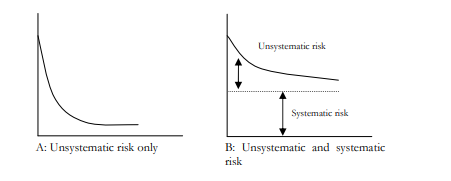 I
II
Systematic Vs Unsystematic Risk
The figure above illustrates this concept that the total risk is the combined risk of the unsystematic and the systematic risk. The unsystematic risk is the risk that can be lowered and minimized with a diversification strategy, but it can not lower the systematic risk even with a highly diversified portfolio
Risk
Risk tied to an individual asset is measured in its variance and standard deviation from the mean return. 

The variance is comprised of both systematic and unsystematic risk, hence the whole risk of an asset cannot be diversified away, only the risk associated with firm specifics.
IAPM2021-22,AtulStanleyHermit
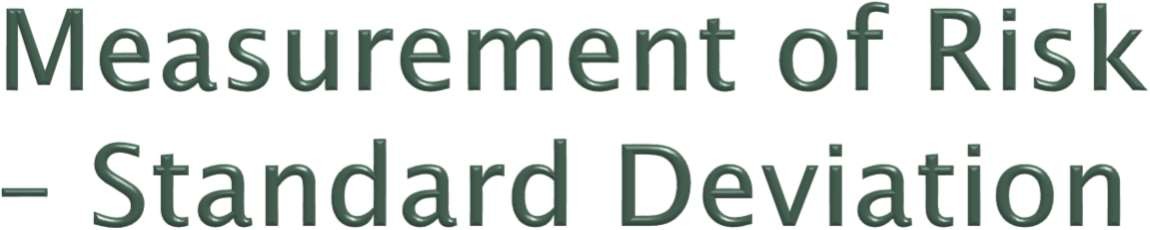 most common measure of risk.

tandard Deviation measures the dispersion of  data from its expected value.

In investment/financial terms, concept of standard deviation  is used to measure the amount/extent of volatility or risk,  historically associated with a specific investment mainly in  terms of its rate of return.

This concept is helpful in making investment decision as it  indicates the extent of deviation possible from the expected  normal returns, based on the historical experience.
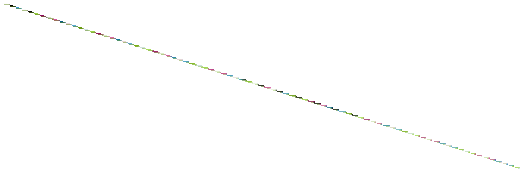 Standard Deviation
For	example,	an	equity		stock	that	has	a	high	standard deviation can be expected to have highly volatile returns (with  high risks),	 which		could	be	very		different		from	the	stock’s  historic returns. Here, higher the standard deviation, higher is  the expected volatility and hence a higher level of risk associated with the stock.
Standard deviation
denoted by the Greek alphabet σ
 suggested by Karl Pearson as a measure of dispersion in 1893.
It is defined as the positive square root of the mean of the square of the deviations of the given observations from their arithmetic mean. If X1,X2,---, Xn is a set of n observations then its standard deviation is given by :
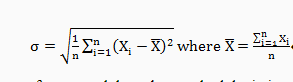 4/24/2022
United Institute of Management
46
Question 1: Calculate Standard Deviation (S.D.) from the following set of observations:
2
Question 6: Calculate Standard Deviation (S.D.) from the following set of observations:
2
Standard  Deviation = √ (204/5)  = 6.38
IAPM2021-22,AtulStanleyHermit
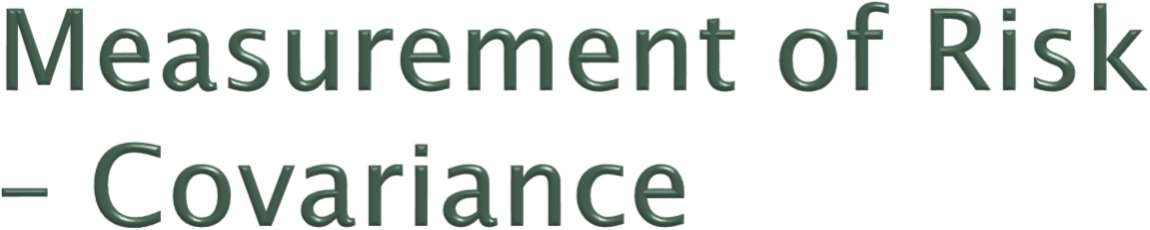 is the statistical   measure   of  the   directional  relationship between the returns of two or more investments  or different assets.
It is usually calculated by  multiplying the correlation between the two variables by the  standard deviation of each variable.
In finance, Covariance is a measure of the degree to which  returns on two investment assets move in tandem. A positive  covariance means that asset returns move together, while a  negative covariance means that the returns move inversely or  in the opposite direction.
When two security prices tend to move together, they are  seen as having a positive covariance; when they move  inversely, the covariance is negative.

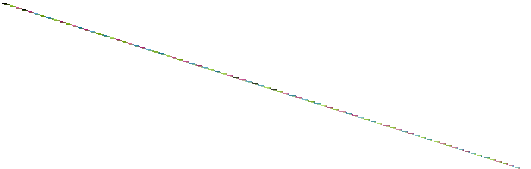 Covariance- Importance and Applicability
Diversification of investments: To diversify investments in nonrelated asset classes (to enjoy diversified earnings or just reduce the investment risks), the investors need to invest in securities/assets that have a very low covariance amongst themselves.
Covariance- Importance and Applicability
A hedging component: By enabling an investment in assets whose returns have negative covariance. This way, the negative returns in one investment asset will get compensated (even if to some extent) by the positive return in another investment asset.... For example, investments in equity shares and gold help in hedging the overall risk as the return movements in these two asset classes are usually opposite to each other. Hence, risk and volatility can be reduced in a portfolio by pairing assets that have a negative covariance. 

Covariance is a significant tool in modern portfolio theory used to ascertain what securities to put in a portfolio.
Covariance
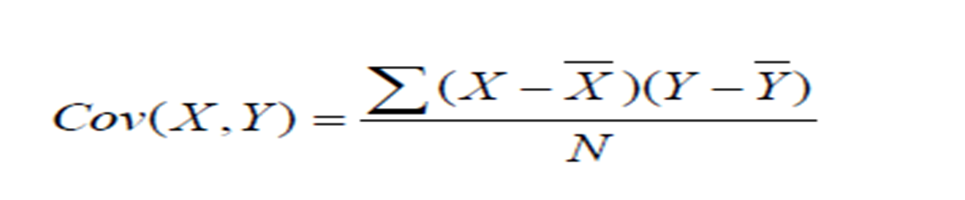 Mean X = 5,   Mean Y = 12
IAPM2021-22,AtulStanleyHermit
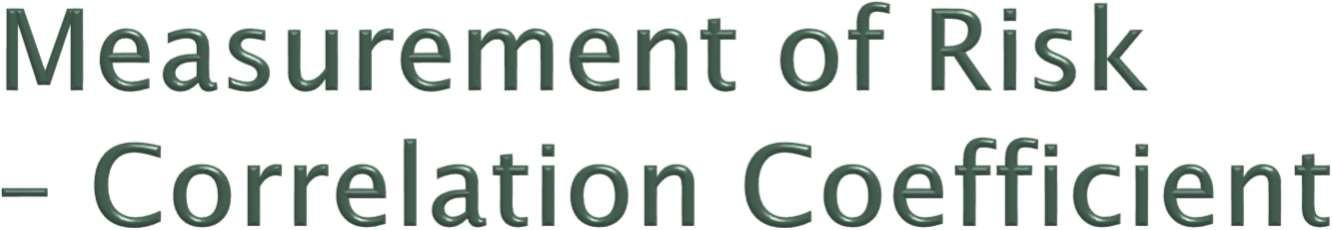 is a numerical measurement of  the statistical relationship between two variables.... It is  a measure of how closely two variables are associated  with one another.
Correlation Coefficient hence enables the prediction in  the change of value of a variable, on the basis of the  change in value of another related / associated variable.
Conceptualized by Karl Pearson, correlation coefficient  is a measure of the strength and direction of the linear  relationship between two variables. The concept is  defined as the covariance of the variables divided by the  product of their standard deviations.
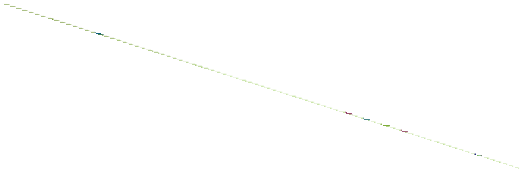 Karl Pearson Coefficient of Correlation
Karl Pearson, the great biologist and statistician has given a formula for the calculation of coefficient of correlation. According to it the coefficient of correlation of two variables is obtained by the, products of the corresponding deviations of the various items of two series from their respective means by the product of their standard deviations and the number of pairs of observations.
Karl Pearson’s measure, known as Correlation Coefficient between two variables X and Y, usually denoted by r(X,Y) or rxy or simply r is a numerical measure of linear relationship between them and is defined as the ratio of the covariance between X and Y, to the product of the standard deviations of X and Y.
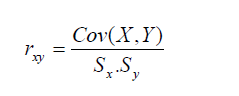 Karl Pearson Coefficient of Correlation…
when, ( X1,Y1 );(X2 ,Y2 );..................( Xn, Yn)  are N pairs of observations of the variables X and Y in a bivariate distribution,
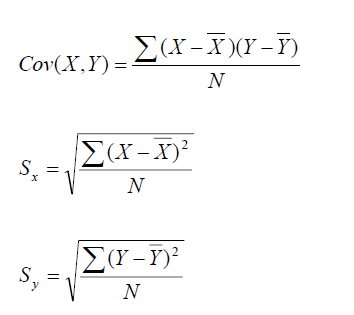 Karl Pearson Coefficient of Correlation by Actual Mean Method
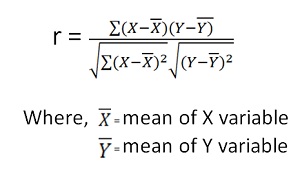 Beta – As a Measure of Risk
Beta is a measure of a stock's volatility in relation to the market. 
the sensitivity of an asset’s price compared to a specific index or benchmark.
The market has a beta of 1.0, and individual stocks are ranked according to how much they deviate from the market.
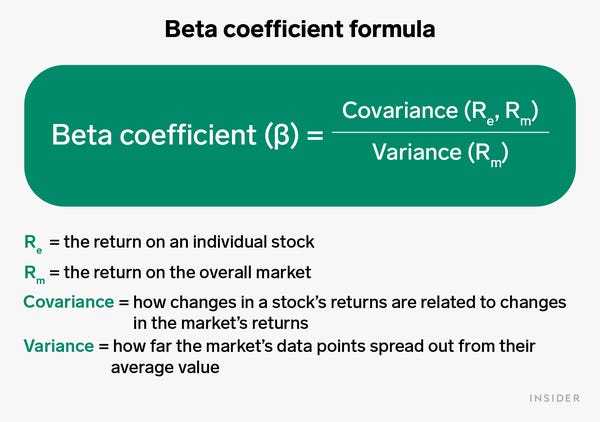 Beta – As a Measure of Risk
A stock that swings more than the market over time has a beta above 1.0. If a stock moves less than the market, the stock's beta is less than 1.0.  High-beta stocks are supposed to be riskier but provide a potential for higher returns; low-beta stocks pose less risk but also lower returns.


if a stock's beta value is 1.3, it means, theoretically this stock is 30% more volatile than the market.
IAPM2021-22,AtulStanleyHermit
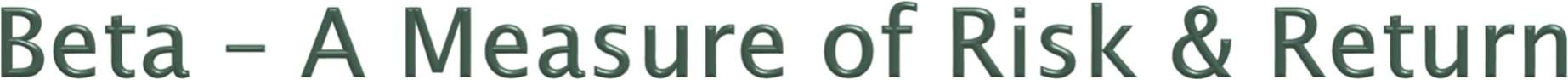 The beta coefficient can be interpreted as follows:
β =1 exactly as volatile as the market
β >1 more volatile than the market
β <1>0 less volatile than the market
β =0 uncorrelated to the market
β <0 negatively correlated to the market
Formula for calculating the beta of a stock  
Beta = Covariance / Variance
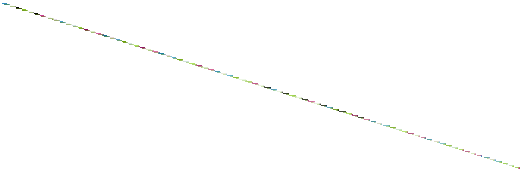 Beta of a Portfolio
Add up the value (number of shares multiplied by the share price) of each stock you own and your entire portfolio.

Based on these values, determine how much you have of each stock as a percentage of the overall portfolio.

Multiply those percentage figures by the appropriate beta for each stock. For example, if Infosys makes up 25% of your portfolio and has a beta of 1.43, it has a weighted beta of 0.3575.

Add up the weighted beta figures.
Beta of a Portfolio
That means this portfolio’s volatility is very much in line with the Nifty 50 or market
Portfolio
The portfolio is a collection of investment instruments like shares, mutual funds, bonds , FDs and other cash equivalents, etc. Portfolio management is the art of selecting the right investment tools in the right proportion to generate optimum returns with a balance of risk from the investment made.

When different assets are added to the portfolio the total risk tends to decrease. In the case of common stocks, diversification reduces the unsystematic risk.

Analysts opine that if 15 stocks are added to the portfolio of an investor the unsystematic risk can be reduced to zero but at the same time if the number exceeds 15, additional risk reduction cannot be ensured.

However diversification cannot reduce this systematic risk
Portfolio Management
The process of selecting the right financial products to maximize returns while minimizing risks is known as portfolio management. It considers individual requirements to achieve an ideal portfolio mix.
Objectives of Portfolio management
Creating wealth through capital appreciation
Protecting your earnings from market volatility
Maximizing returns on investment (ROI)
Offering flexibility within your investment portfolio
Improving the proficiency of your investments
Allocating available resources optimally
Optimizing the risk
Importance
Helps in rebalancing the asset composition so that investors can get the most out of their existing investments.

Enables quick customization based on immediate financial needs and market conditions.

Mitigating investment-oriented risks and increases the scope to generate higher returns.

The best way to build a strong investment portfolio is to determine its financial objective and rebalance its components frequently. Thereafter, investors should focus more on diversifying their resources to obtain the best possible rewards at manageable risks in all situations.

To know which investments work best in which market conditions and how to distribute resources across different asset classes.
Markowitz Portfolio Theory
History
Harry Markowitz came up with MPT and won the Nobel Prize for Economic Sciences in 1990 for it.
Definition
It is an investment theory based on the idea that risk-averse investors can construct portfolios to optimize or maximize expected return based on a given level of market risk, emphasizing that risk is an inherent part of higher reward.
How it works
MPT assumes that investors are risk averse, meaning that given two portfolios that offer the same expected return, investors will prefer the less risky one. Thus, an investor will take on increased risk only if compensated by higher expected returns. 

Conversely, an investor who wants higher expected returns must accept more risk. The exact trade-off will be the same for all investors, but different investors will evaluate the trade-off differently based on individual risk aversion characteristics.
The Markowitz Model
Most people agree that holding two stocks is less risky than holding one for example holding stocks of textile, banking and IT companies is better than investing all the money in a textile companies stock. But building up an optimal portfolio is very difficult. Markowitz provides an answer by analyzing the risk and return relationship.
Assumptions of the Model
An investors decision is based solely on the expected return and variance of returns

For a given level of risk, an investor prefers higher returns to lower returns likewise for a given level of Return and investor papers lower risks to higher risks
Diversification
An investor can reduce portfolio risk simply by holding combinations of instruments that are not perfectly positively correlated.
Expected Return of a Portfolio
The expected return of a portfolio of assets is simply the weighted average of the return of the individual securities held in the portfolio. The weight applied to each return is the fraction of the portfolio invested in that security
Example
Let us consider a portfolio of two equity shares P and Q with expected returns of 15 per cent and 20 per cent respectively.

 If 40 per cent of the total funds are invested in share P and the remaining 60 per cent, in share Q, then the expected portfolio return will be: (0.40 x 15) + (0.60 x 20) = 18 per cent

 The formula for the calculation of expected portfolio return may be expressed as shown below:
Formula
i=n
E (Rp )= ∑XiRi
i=1
Rp= Return on the Portfolio
Xi = Proportion of Total Portfolio Invested in Security i
Ri = Expected Return on Security i
Expected Return for an Individual Asset
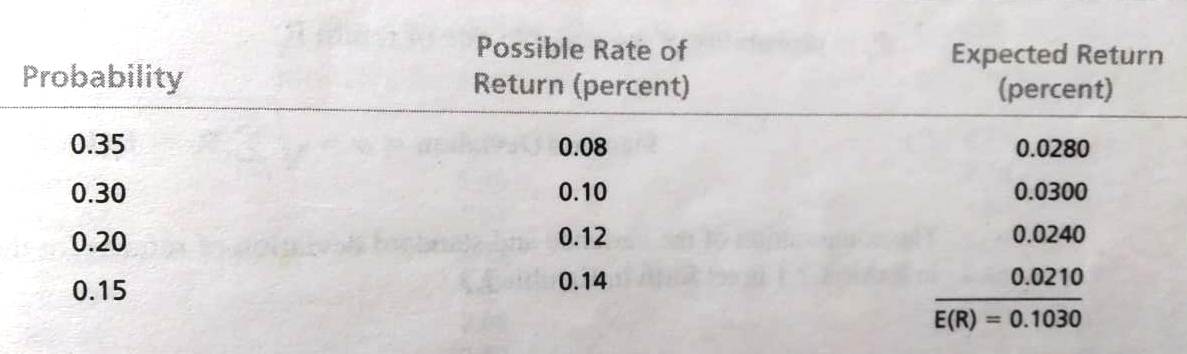 Computation of the Expected Return for a Portfolio of Risky Assets
Portfolio Risk
The variance of return and standard deviation of return are alternative statistical measures that are used for measuring risk in investment. These statistics measure the extent to which returns are expected to vary around an average over time
Portfolio Risk
The variance or standard deviation of an individual security measures the riskiness of a security in absolute sense. For calculating the risk of a portfolio of securities, the riskiness of each security within the context of the overall portfolio has to be considered.
Portfolio Risk
This depends on their interactive risk, i.e. how the returns of a security move with the returns of other securities in the portfolio and contribute to the overall risk of the portfolio. 

Covariance is the statistical measure that indicates the interactive risk of a security relative to others in a portfolio of securities. In other words, the way security returns vary with each other affects the overall risk of the portfolio.
Portfolio Risk
The covariance between two securities X and Y may be calculated using the following formula:

	COVxy  = 1    ∑ (Rx - Rx) (Ry - Ry)


Cov xy = Covariance between x and y. 
Rx = Return of security x. 
R y = Return of security y 
Rx = Expected or mean return of security x. 
Ry = Expected or mean return of security y. 
N = Number of observations.
N
Calculation of Covariance
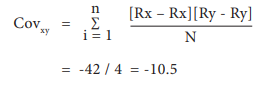 Covariance
The covariance is a measure of how returns of two securities move together. If the returns of the two securities move in the same direction consistently the covariance would be positive. If the returns of the two securities move in opposite direction consistently the covariance would be negative. If the movements of returns are independent of each other, covariance would be close to zero.
Covariance
Covariance is an absolute measure of interactive risk between two securities. To facilitate comparison, covariance can be standardized. Dividing the covariance between two securities by product of the standard deviation of each security gives such a standardized measure. This measure is called the coefficient of correlation. This may be expressed as:
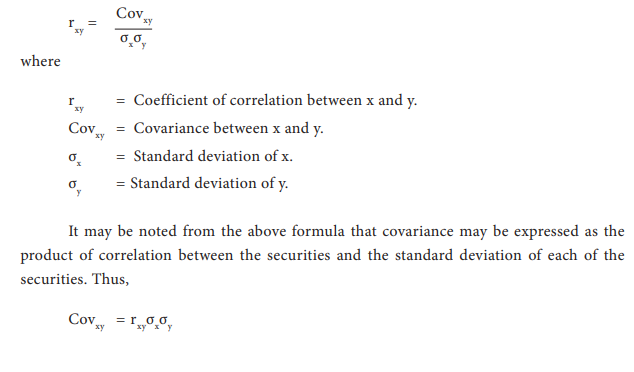 Correlation Coefficients
The correlation coefficients may range from - 1 to 1. A value of -1 indicates perfect negative correlation between security returns, while a value of +1 indicates a perfect positive correlation. A value close to zero would indicate that the returns are independent.
Variance of a Portfolio
The variance of a portfolio with only two securities in it may be calculated with the following formula.
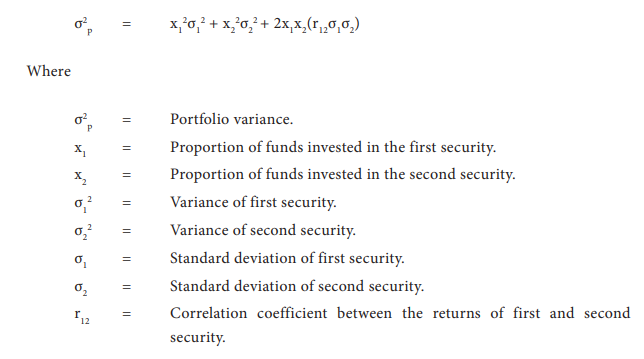 Numerical
Two securities P and Q generate the following sets of expected returns, standard deviations and correlation coefficient:
A portfolio is constructed with 40 per cent of funds invested in P and the remaining
 60 per cent of funds in Q.
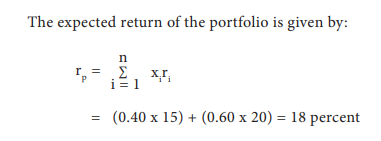 Numercial
Let us consider a portfolio with four securities having the following characteristics
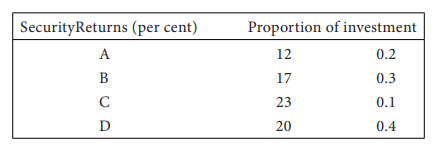 Solution
The expected return of this portfolio may be calculated using the formula:
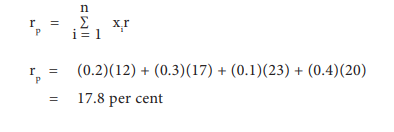